Проект
«Покорми птиц зимой»
Автор : Панченко Наталья Васильевна 
воспитатель
МКДОУ  «Подгоренский детский сад № 2»
Подгоренского района Воронежской области
2016
Цель: пополнение и обогащение знаний детей по теме «Зимующие птицы».
Задачи: 
- расширять знания детей о зимующих птицах;
- расширить представление о внешнем виде птиц в зимний период;
- формировать навыки художественного исполнения различных образов при пении, в  инсценировках и играх;
- способствовать развитию памяти, восприятия;
- воспитывать заботливое отношение.
Вид проекта: информационно-творческий, коллективный.
Продолжительность проекта: кратковременный.
Участники проекта: дети, родители, педагоги.
Формы реализации проекта:
- чтение художественной литературы  о птицах;
- дидактические, с/р игры;
беседы;
 просмотр презентаций;
- рассматривание иллюстраций, открыток;
- изготовление кормушек;
- работа с родителями.
Ожидаемый результат:
- у детей  расширены знания о зимующих птицах, об их внешнем виде, повадках;
- у детей пополнен словарный запас;
- сформирована активность  и заинтересованность в образовательном процессе детей у родителей;
-  воспитано заботливое отношение к живой природе.
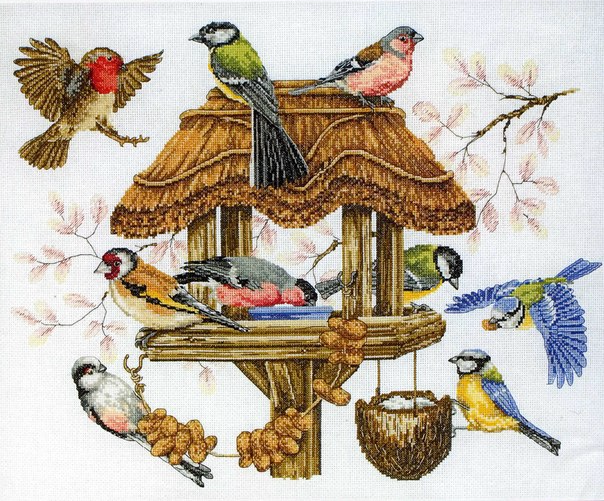 Зимующие птицы
Всех  известных птиц можно разделить на две группы:
- перелетные птицы - птицы, которые с наступлением холодных дней улетают в более теплые места, богатые пищей;
- зимующие (оседлые) птицы - те наши пернатые друзья, которые остаются с нами зимовать.
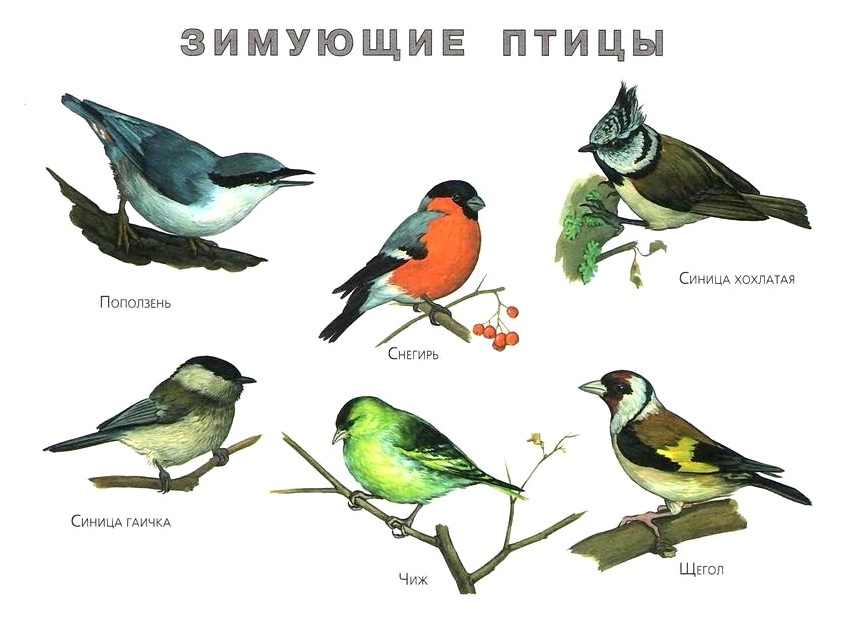 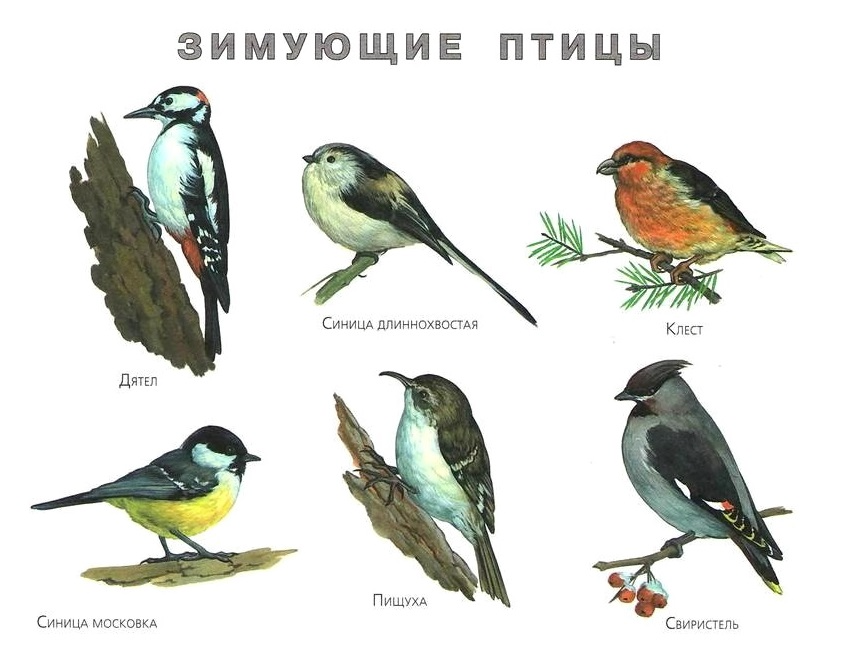 Помогите птицам перезимовать!
Зимующие птицы не боятся морозов и ухитряются добывать еду даже в самую холодную погоду. Они отыскивают насекомых, спрятавшихся в трещины коры, в щели домов и заборов, отыскивают плоды и семена лиственных растений, шишки хвойных деревьев с семенами. Но во время снегопадов, метелей и сильных морозов птицы голодают и даже погибают. Они прилетают к нашим жилищам за помощью. И мы с вами должны помочь пережить зиму пернатым друзьям!
Дети вместе с родителями потрудились и сделали кормушки для пернатых друзей:
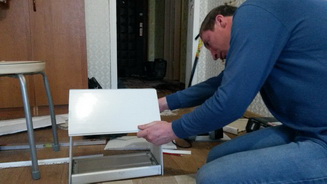 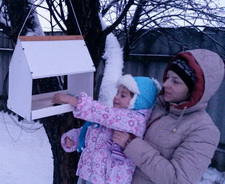 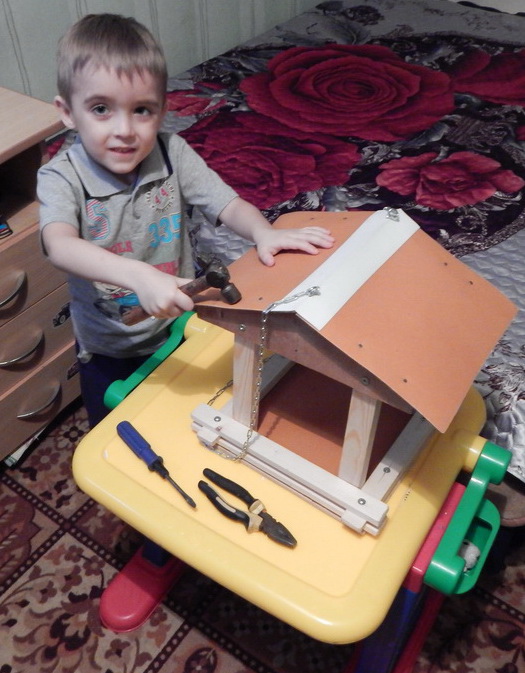 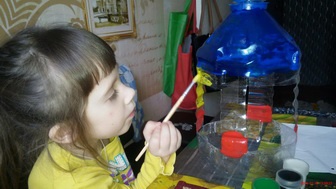